8. CHLORINE (Cl):
Chlorine is a micronutrient essential for the proper growth of plants and involve in opening and closing of stomata.

A) Available Forms:
Available in form of   Cl-

B) Uptake:
Its uptake occurs through Cl-/OH- anti-porter.
C) Major Roles:
Required for water splitting reaction of photo-system II being integral part of Oxygen evolving complex (OEC) (Figure 16-44)

D) Deficiency Symptoms:
Wilting of leaves tips
Followed by chlorosis and necrosis eventually resulting in bronzing of leaves.
Stunted roots which are thickened near root tips
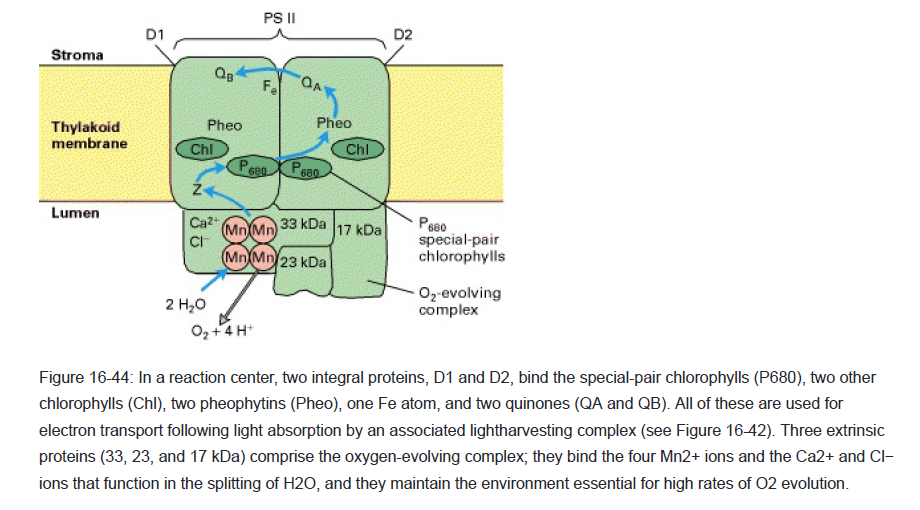